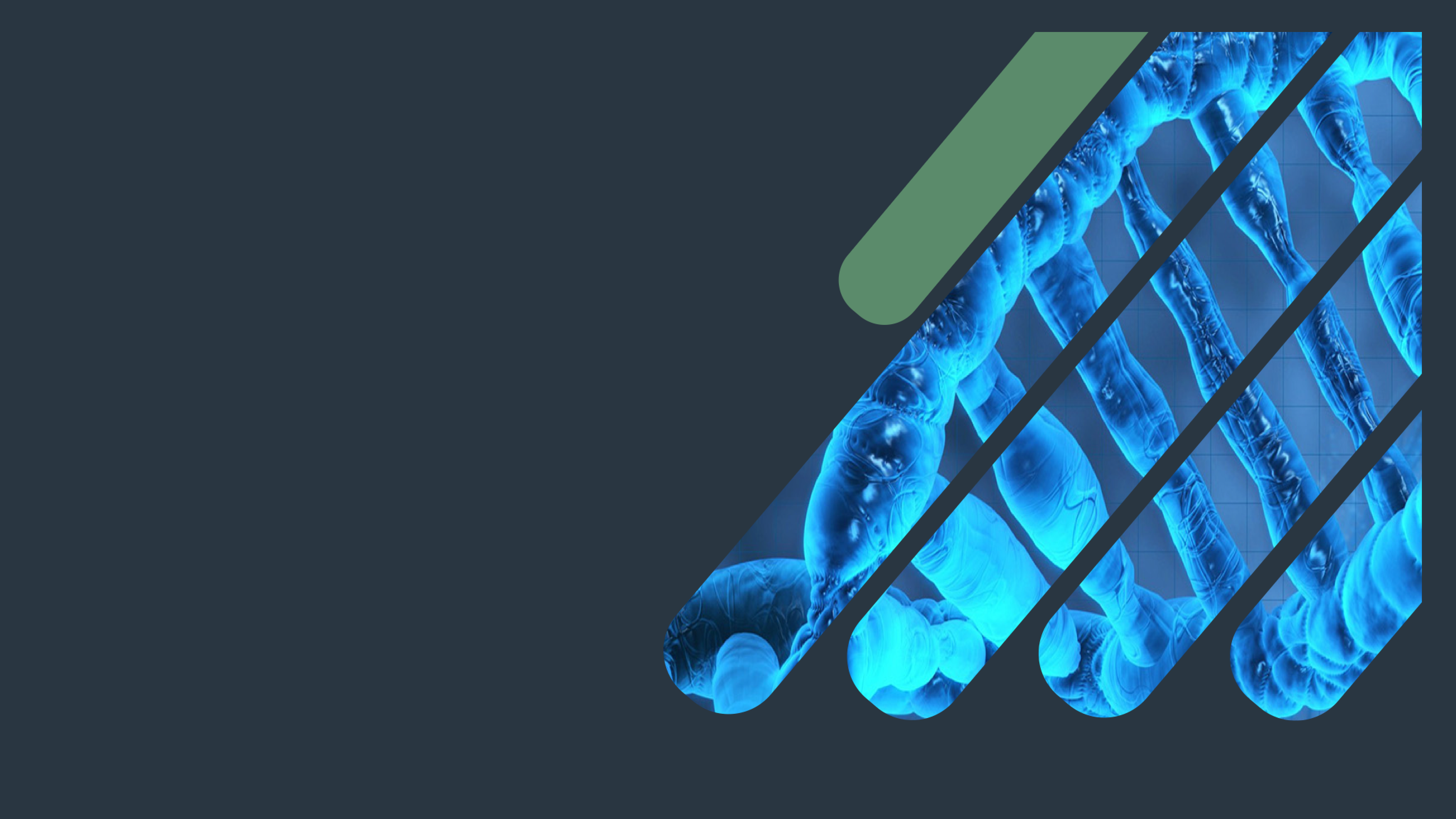 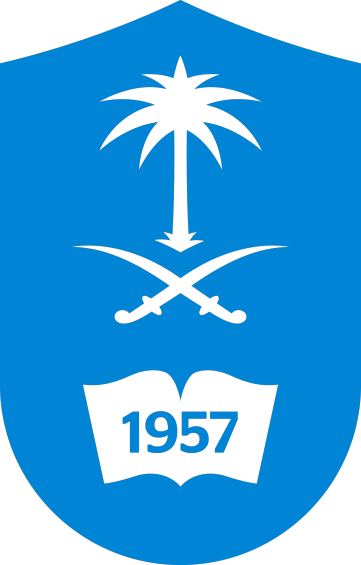 Biochemistry
Kidney Stones
When life puts you in tough situations, don’t say WHY ME
Say TRY ME ..
Important.
Doctors notes.
Doctors slides.
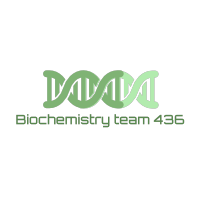 1
OBJECTIVES:
By the end of this lecture the students will be able to:
• Discuss the general physiological and pathological factors that favor kidney stones formation.
List the types of kidney stones, their chemical constituents and characteristics.
Identify the etiological causes of each type of kidney stone.
Discuss the diagnosis, treatment and prevention of kidney stones
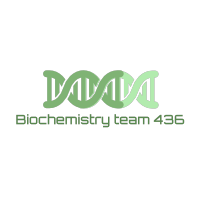 2
Kidney Stones
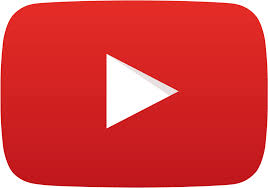 What are kidney stones ?
الـماكسيموم سوليبيلتي ممكن نشبهها بكأس الماء إذا ذوبنا فيه كمية كبيرة من الملح، بحيث الملح راح يذوب
حتى يوصل درجة معينة يصير فيها يتراكم ولا يذوب ، لأن الماء تشبع منه .
In which conditions do they form ?
Some drugs and bacteria causes the changes in urine PH ..
If we have a glass of water and we kept adding salt (sodium) to it. The water will reach a limit which cannot accept any salt and accumulate at the bottom of the glass.
3
1. High concentration of metabolic products in glomerular filtrate is due to
2. Changes in urine pH due to
3. Urinary stagnation is due to
Conditions Causing Kidney Stone Formation
Low urinary volume (with normal renal function) due to restricted fluid intake
Increased fluid loss from the body due to excessive sweating or diuretics
Increased excretion of metabolic products forming stones. (urinary system is exposed to more metabolites)
Bacterial infection                It could be acid or base depending on the type of bacteria
Obstruction of urinary flow.
Precipitation of salts at different pH.
High plasma volume (high filtrate level) Filtration increases thus metabolite amount in filtrate increase too .
Low tubular reabsorption from filtrate .
If urine PH has changed, some substances become insoluble because certain substances are soluble at certain Ph.
We should determine the Ph of the urine for treatment:
Acidification
alkalization
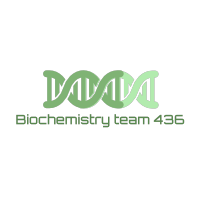 4
(urine will more concentrated)
4. Deficiency of stone-forming inhibitors
Conditions Causing Kidney Stone Formation
Urine contains substances that function to protect the possibility of pathological calcification in tubular fluid and urine
Citrate, pyrophosphate, glycoproteins inhibit growth of calcium phosphate and calcium oxalate crystals .
In type I renal tubular acidosis, hypocitraturia leads to renal stones.
hypocitraturia is citrate excretion of less than a certain amount per day..
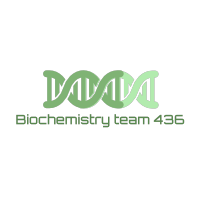 5
Types Of Kidney Stones
Need high pH to form stones
Need low pH to form stones
Need high pH to form stones
Need low pH to form stones
Need low pH to form stones
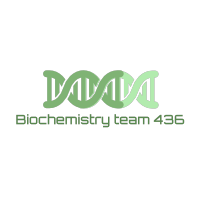 6
Calcium Salt Stones
- Most common type.
- Ca is a cation, so it combines with an
anion (e.g. oxalate, phosphate) to form
salts.
80% of kidney stones contain calcium
The type of salt depends on: 
Urine PH
Availability of oxalate
Most common
present in ureter (small)
Less often
staghorn in renal pelvis (large)
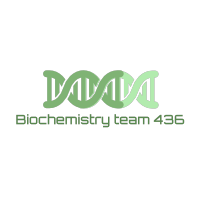 7
435
Calcium Salt Stones
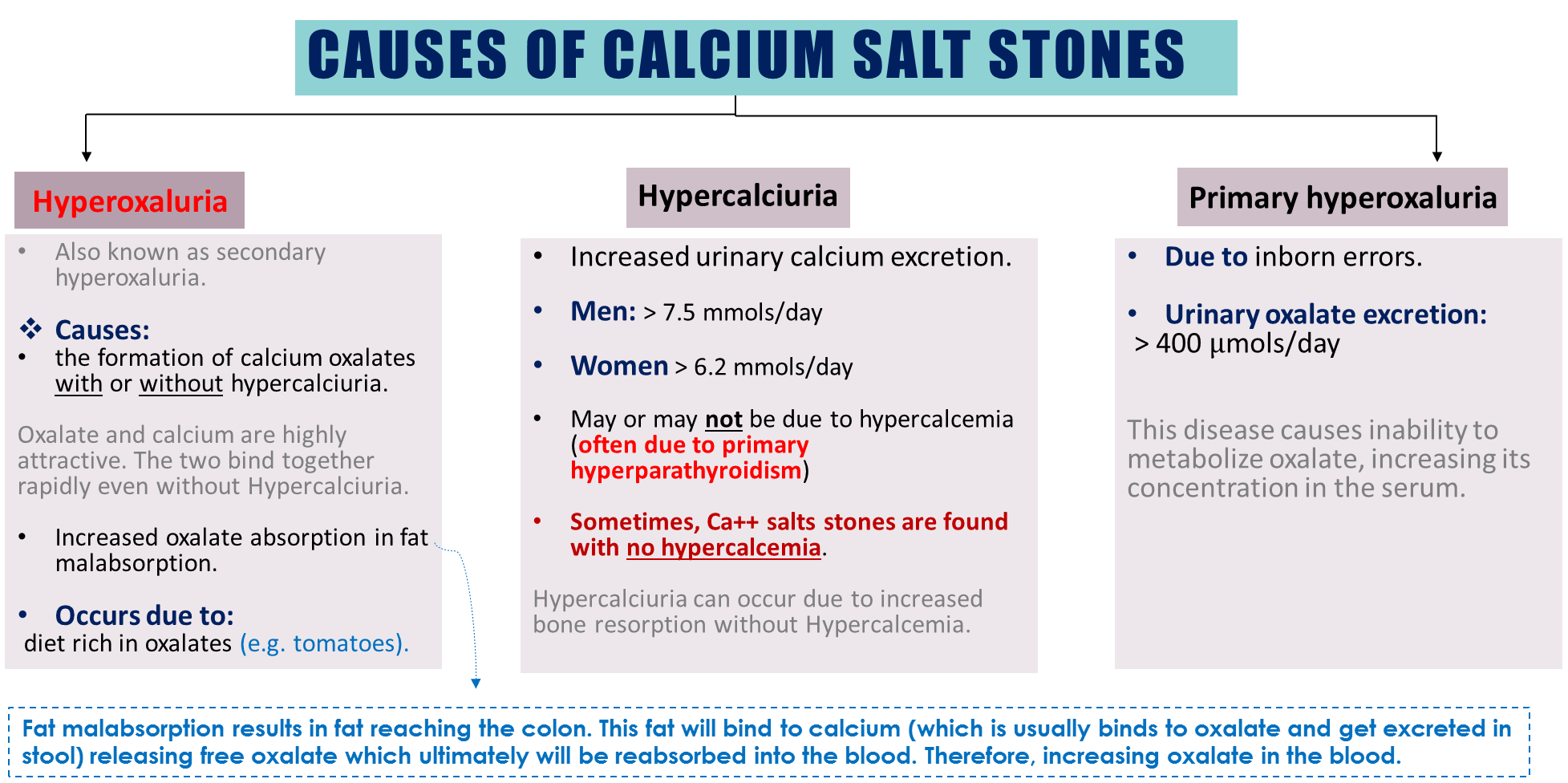 Secondary is exogenous:
from diet
but they are commonly found together
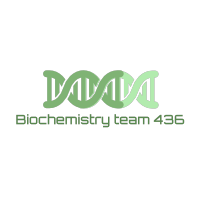 8
Calcium Salt Stones
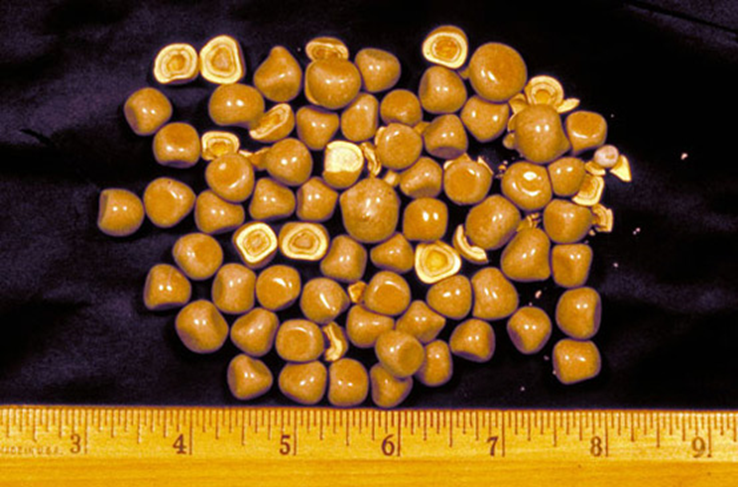 Calcium salt stones are formed in alkaline urine
such as infection, hypercalcemia, hyperoxaluria
Because it’s not
recommended to
reduce Ca in the diet
First we must check his glomerular function ..
(to prevent overload)
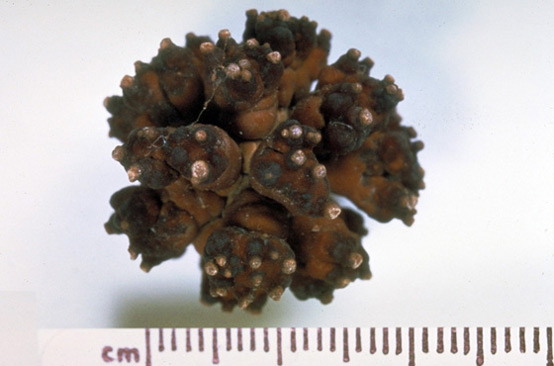 Staghorn قرن الأيل
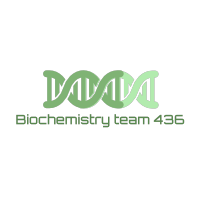 9
Uric Acid Stones
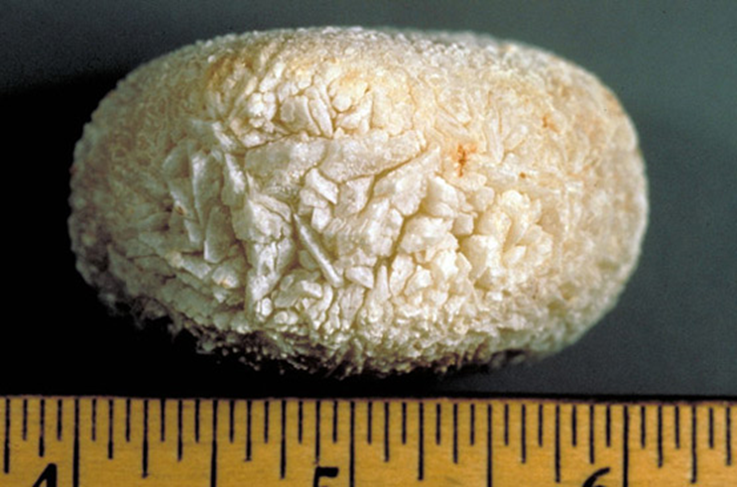 Represent about 8% of renal stones contain uric acid
May be associated with hyperuricemia (with or without clinical gout) 
Form in acidic urine (Unlike calcium stones)
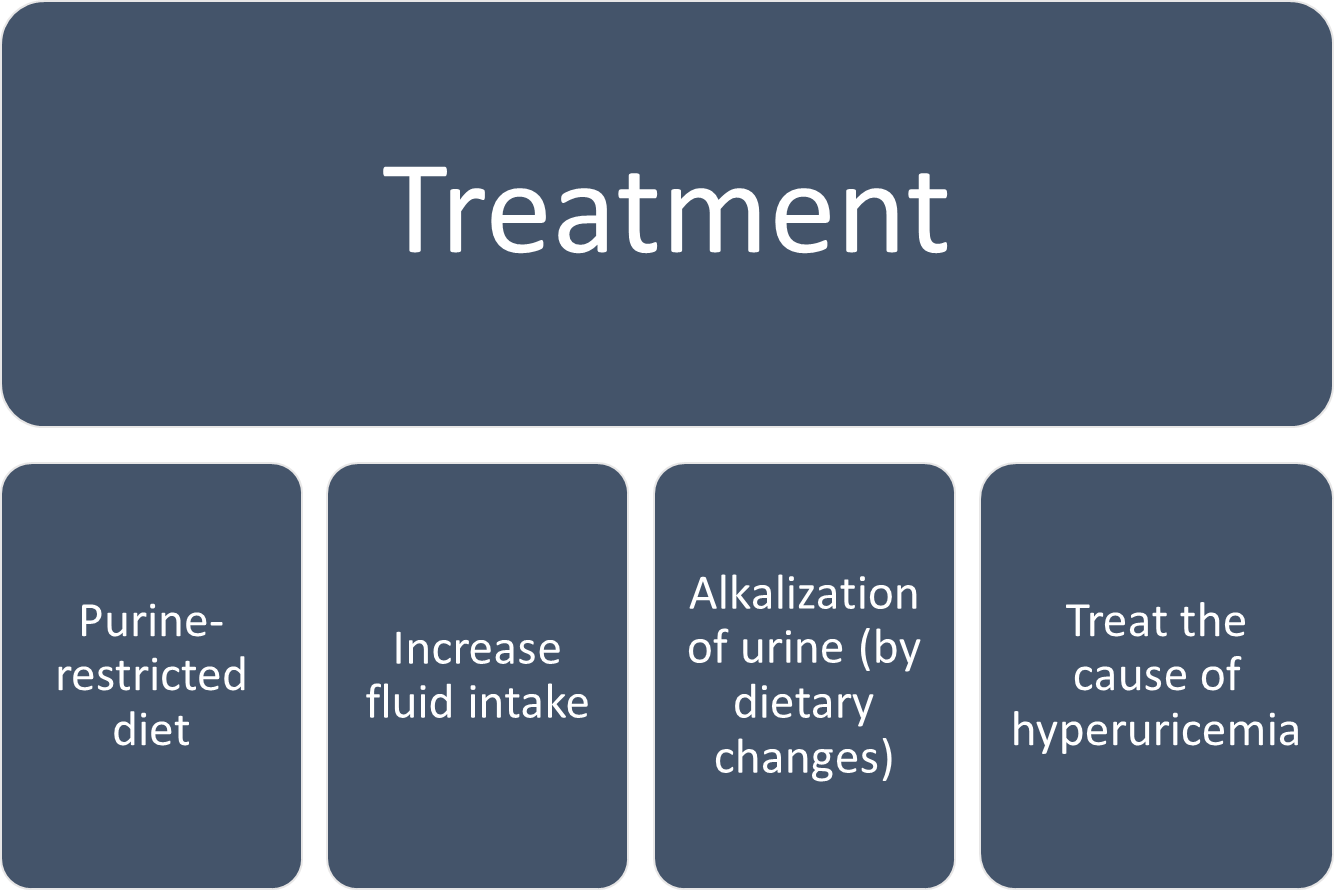 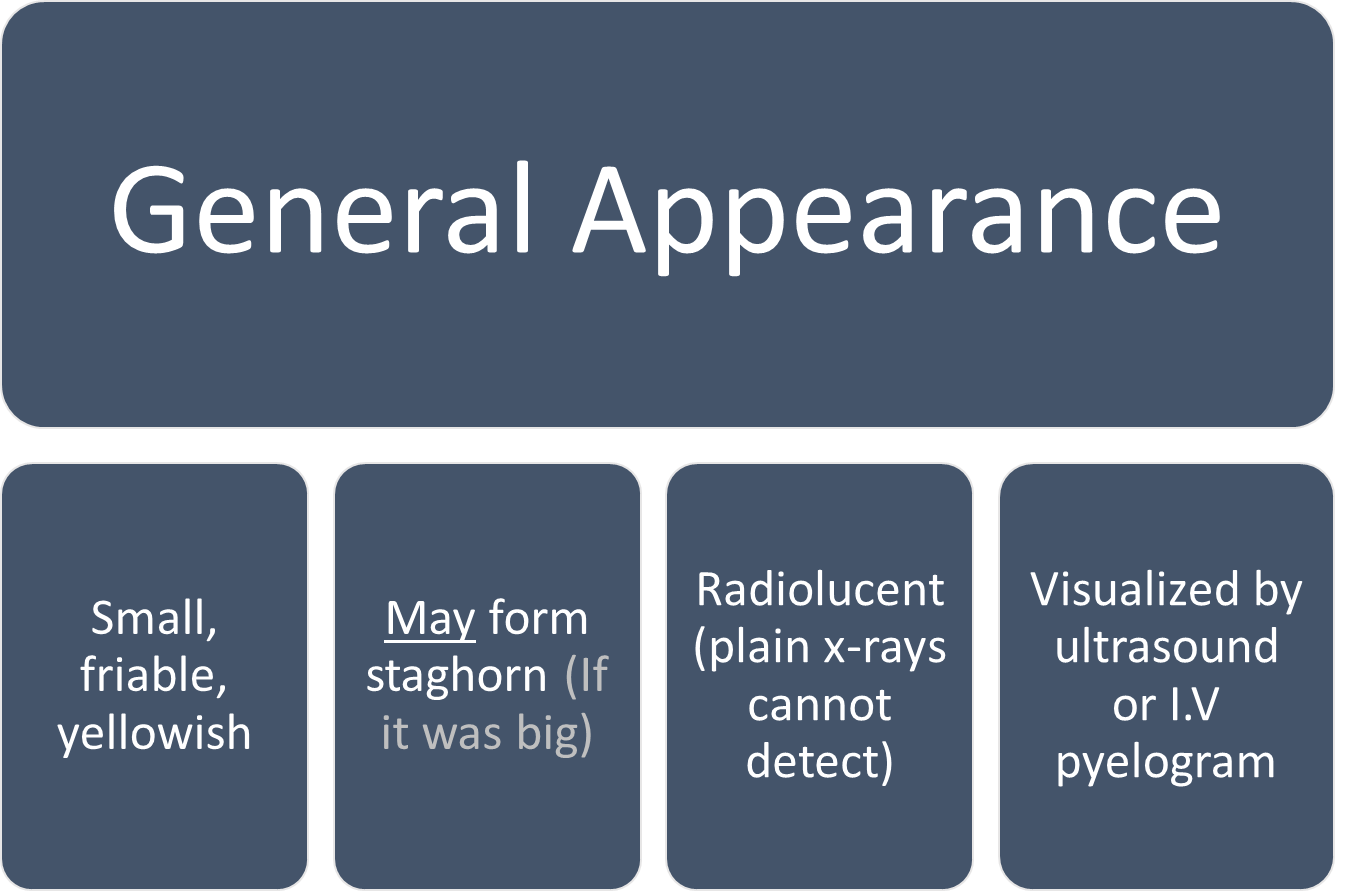 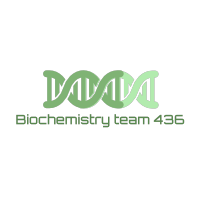 Because it’s the origin of Uric acid
10
Mg Ammonium PO4 Stones
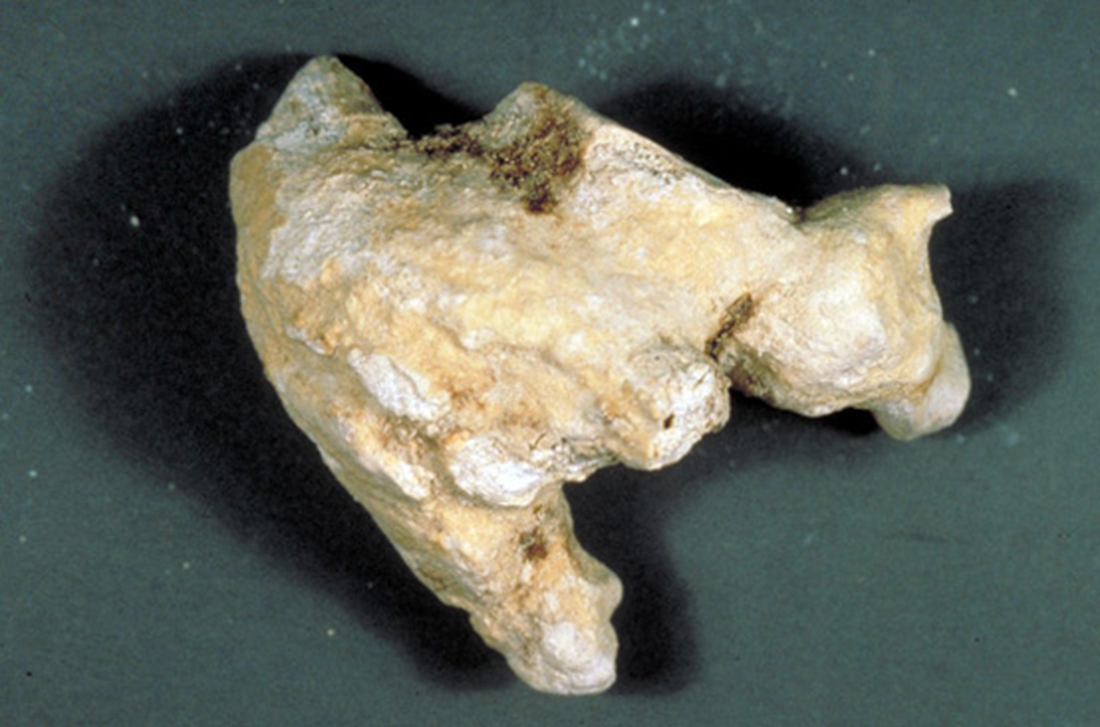 Represent about 10% of all renal stones contain Mg amm. PO4
Also called struvite kidney stones
75% of staghorn stones are of struvite type
Commonly associated with chronic and upper urinary tract infection and staghorn calculi .
Mg ammonium PO4 is kind of mineral that naturally found in the earth. Its geological name is “struvite”
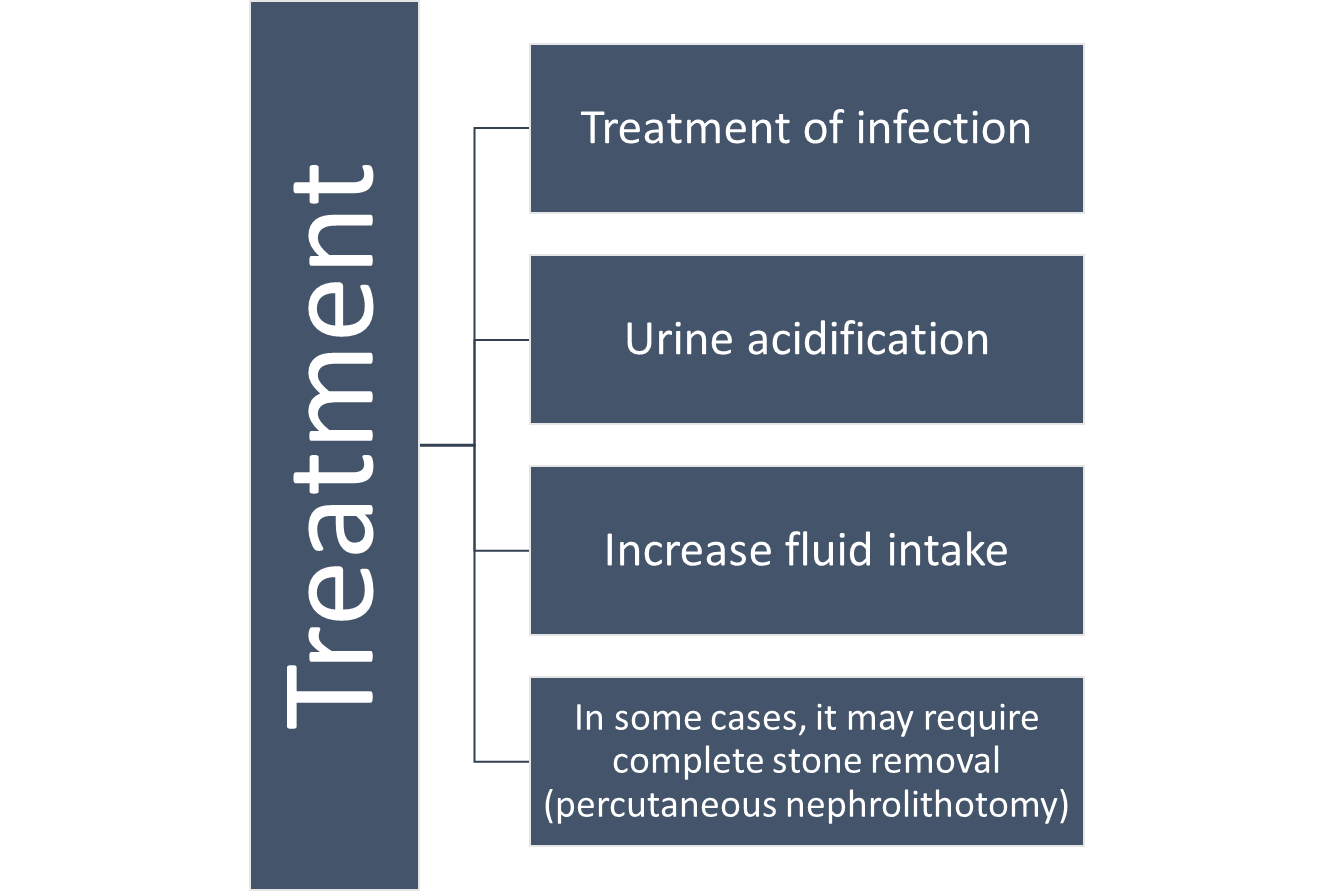 Infection is prime factor to struvite stones 
Bacterial infection leads to 2 things: 
Urease activity 
Change to alkaline pH 
These two are the factors leading to Mg stone formations.
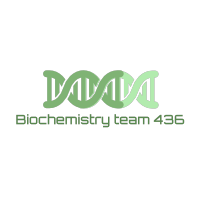 11
Cystine Stones
A rare type of kidney stone.
Due to homozygous cystinuria. 
(Inborn error of amino acid metabolism; It might be genetic) 
Form in acidic urine.
Soluble in alkaline urine.
Faint radio-opaque.
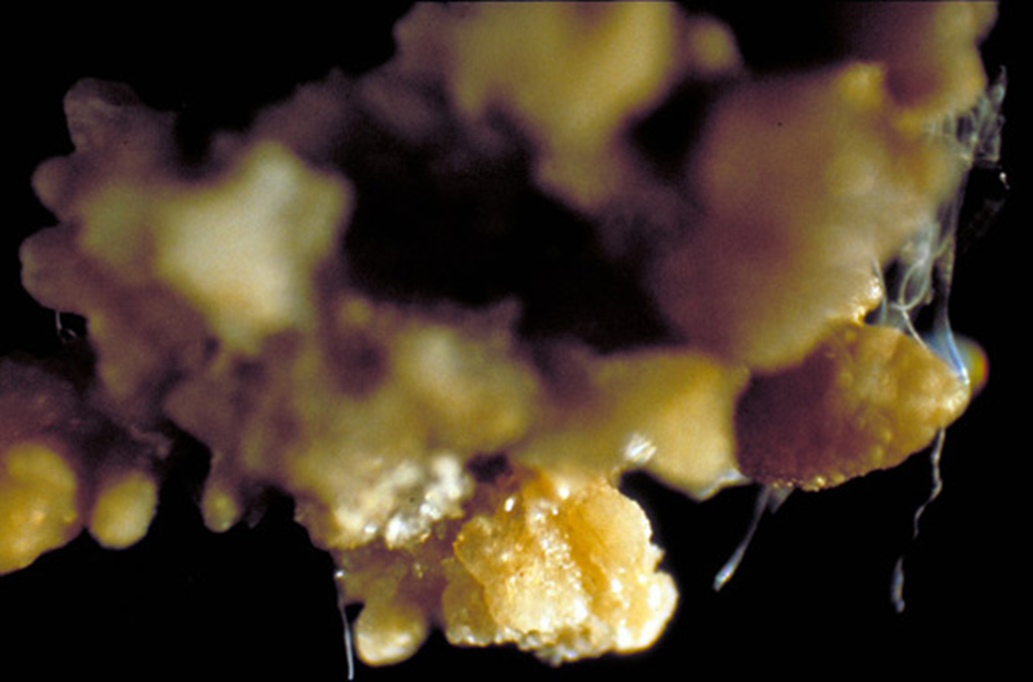 Cystine doesn't exist normally in our body, it is formed due to oxidization of two cysteine (amino acid) molecules leading to formation of the insoluble cystine molecules which will eventually lead to cystine stones formation (important to understand treatment only)
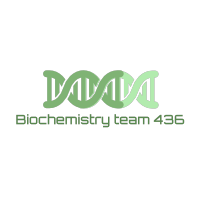 12
435
Laboratory Investigations Of Kidney Stones
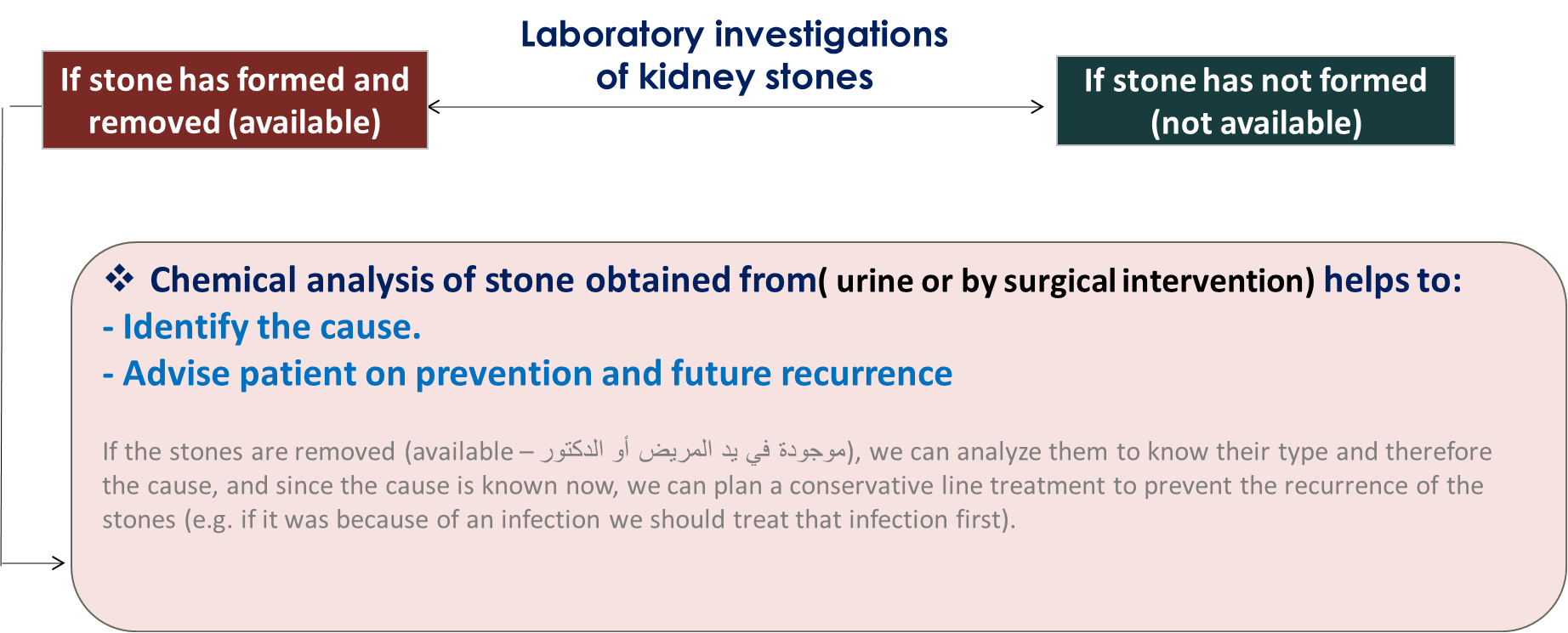 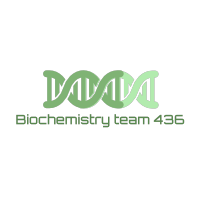 13
435
Laboratory Investigations Of Kidney Stones
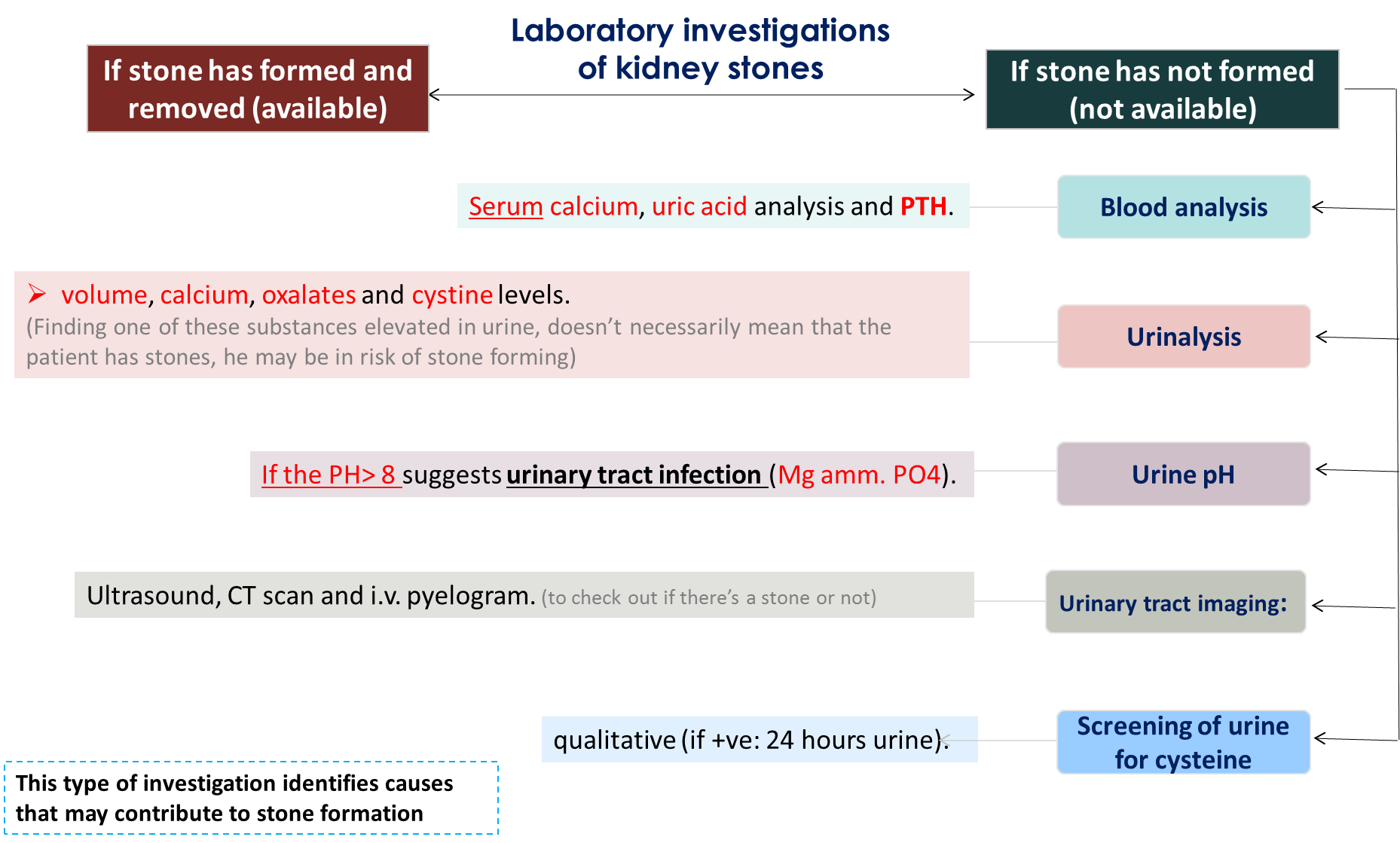 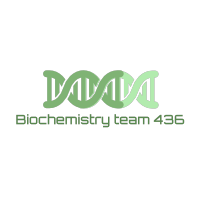 14
TEAM
MEMBERS
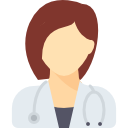 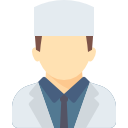 TEAM LEADERS
مهند الزهراني
صالح التويجري
Rania Alessa
Mohammad Almutlaq
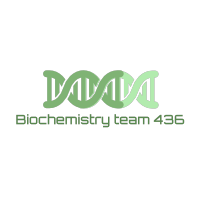 15
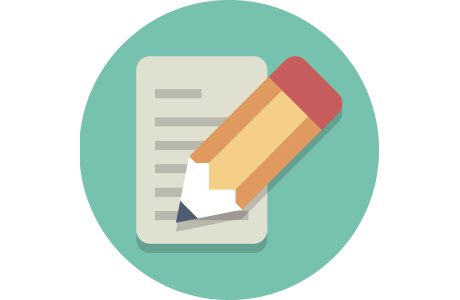 Review the notes
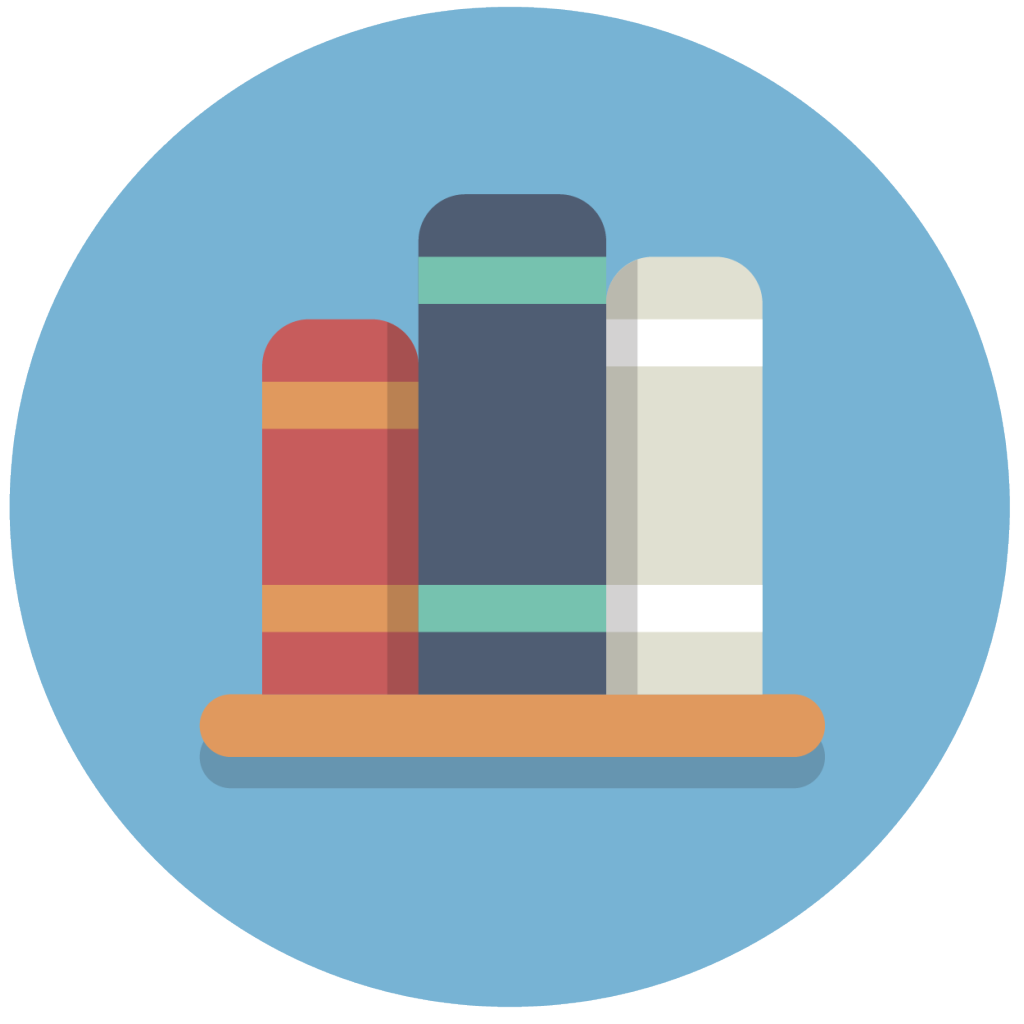 Lippincott's Illustrated Reviews: Biochemistry, 6th E
THANK YOU 
PLEASE CONTACT US IF YOU HAVE ANY ISSUE
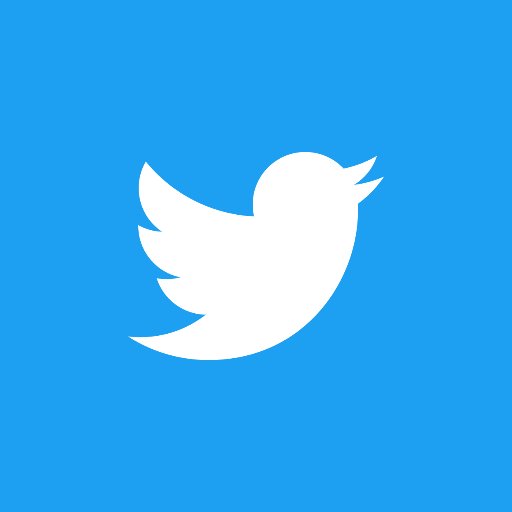 @436Biochemteam
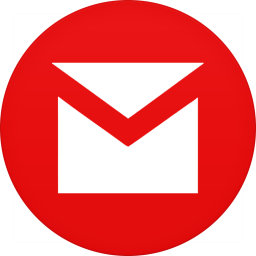 Biochemistryteam436@gmail.com
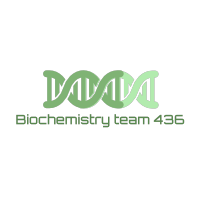 16